Детский сад № 59
ПЯТЫЙ   МОДУЛЬ
Ступеньки к школе
25.02.2025-02.03.2025
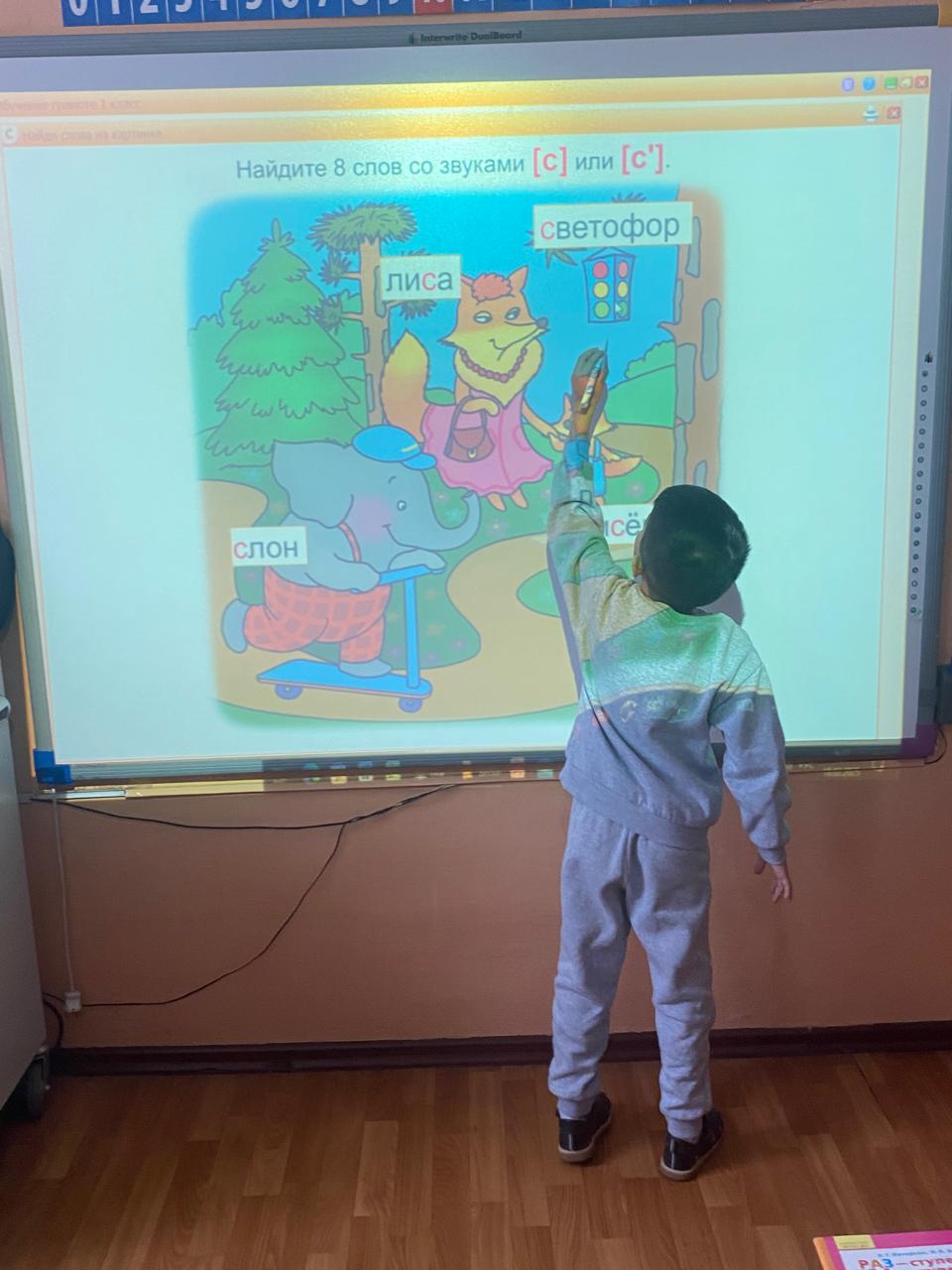 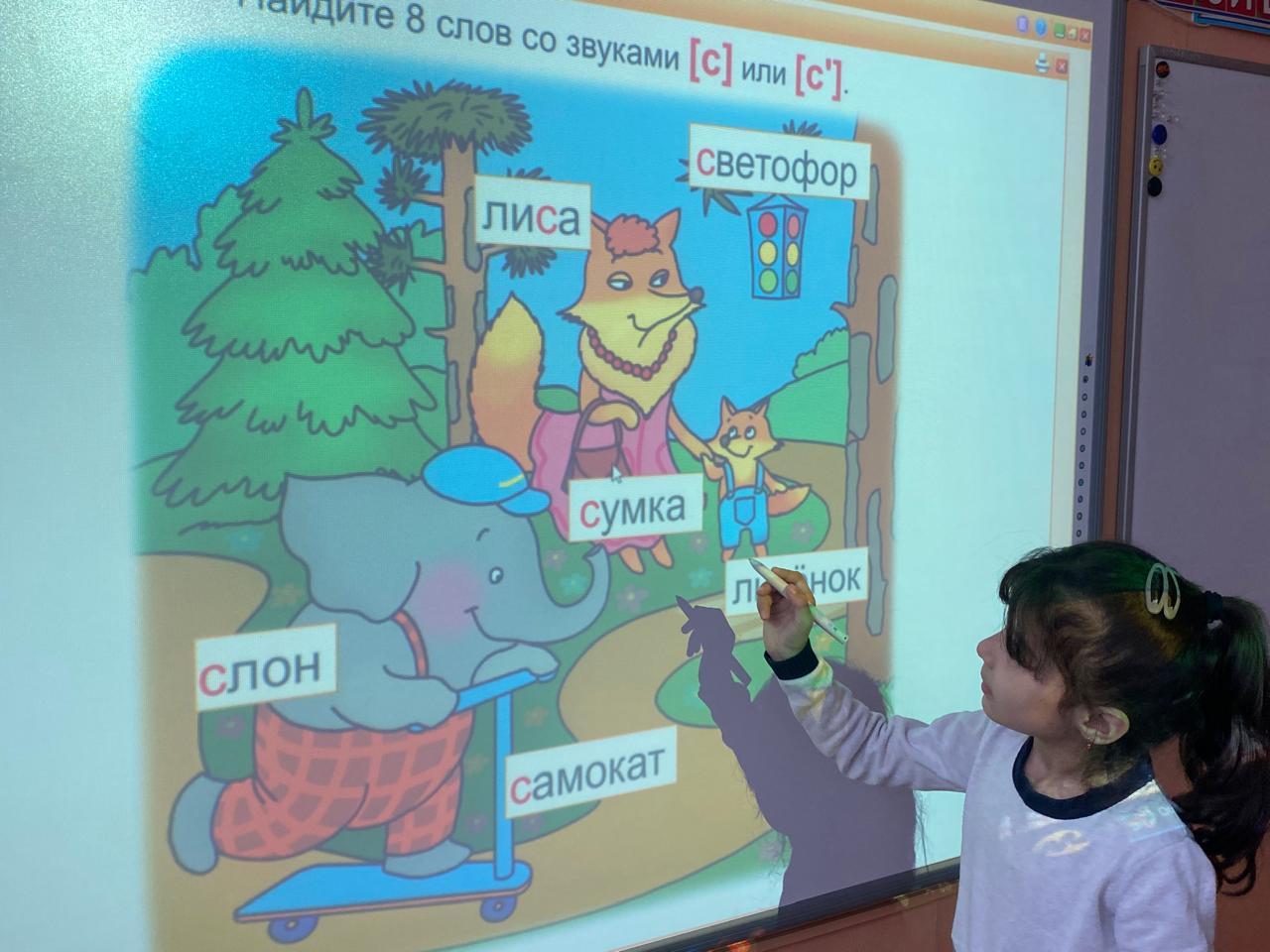 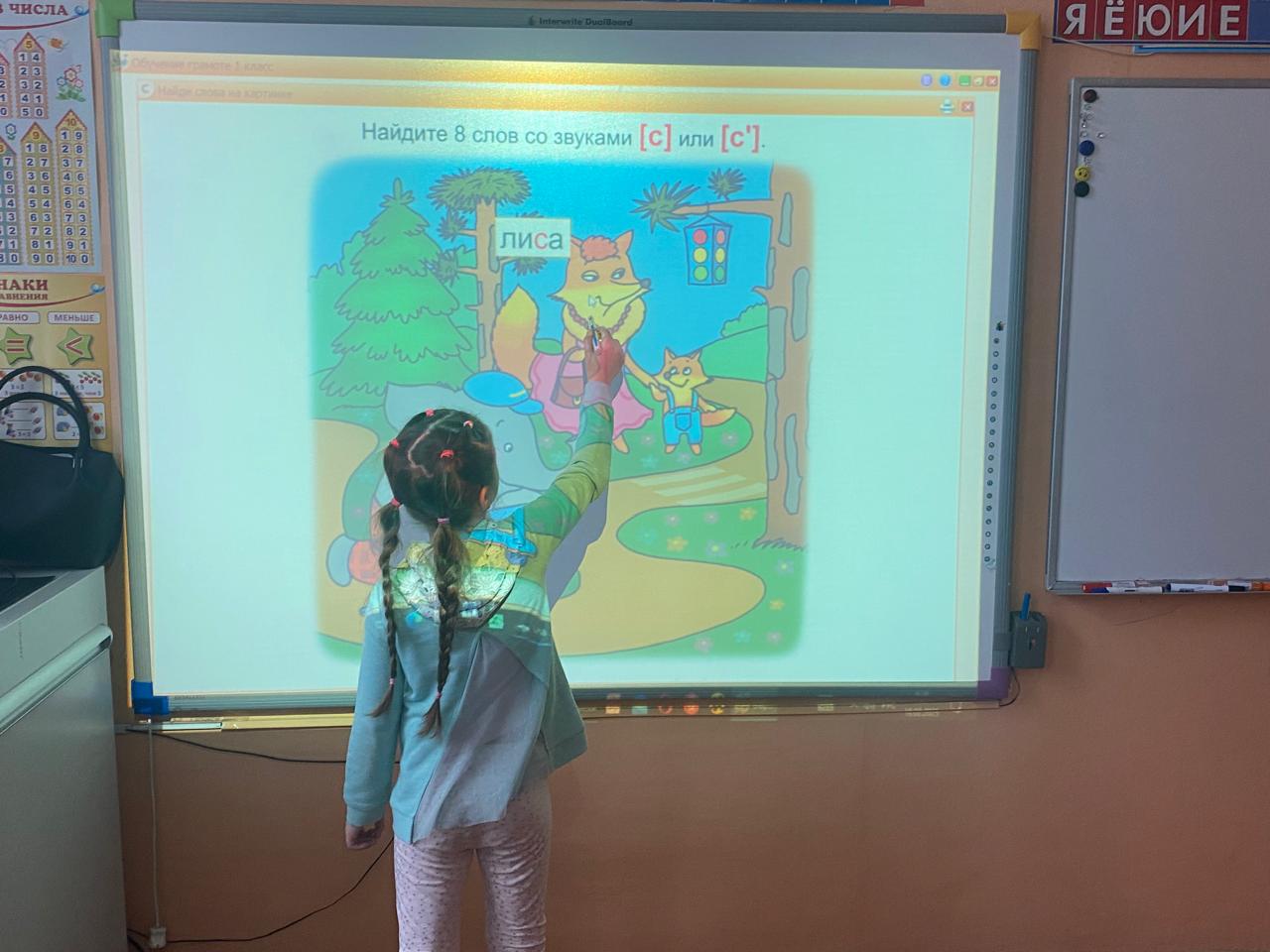 Найди слова со звуком «С»
Творческая лаборатория
03.03.2025-09.03.202
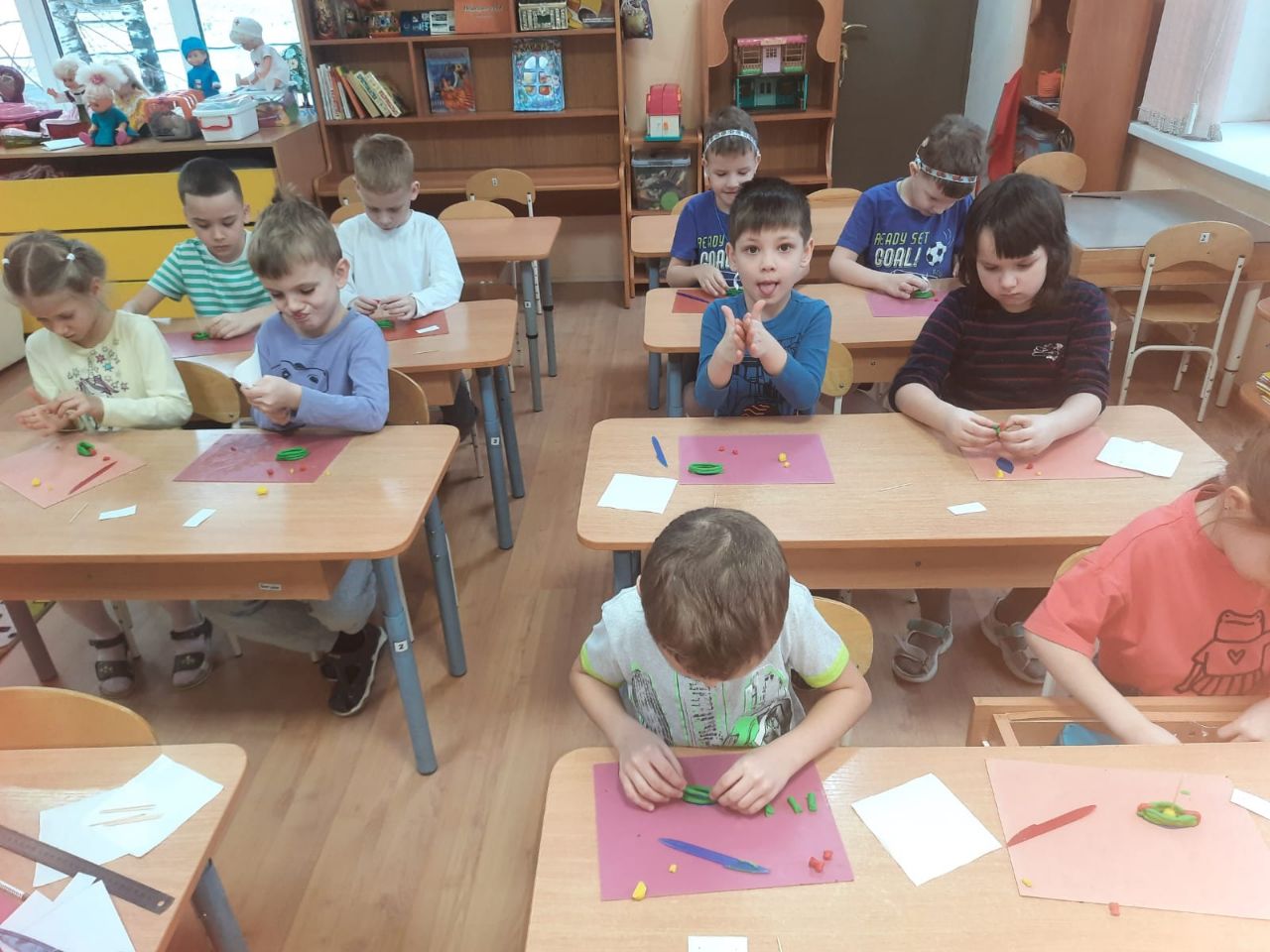 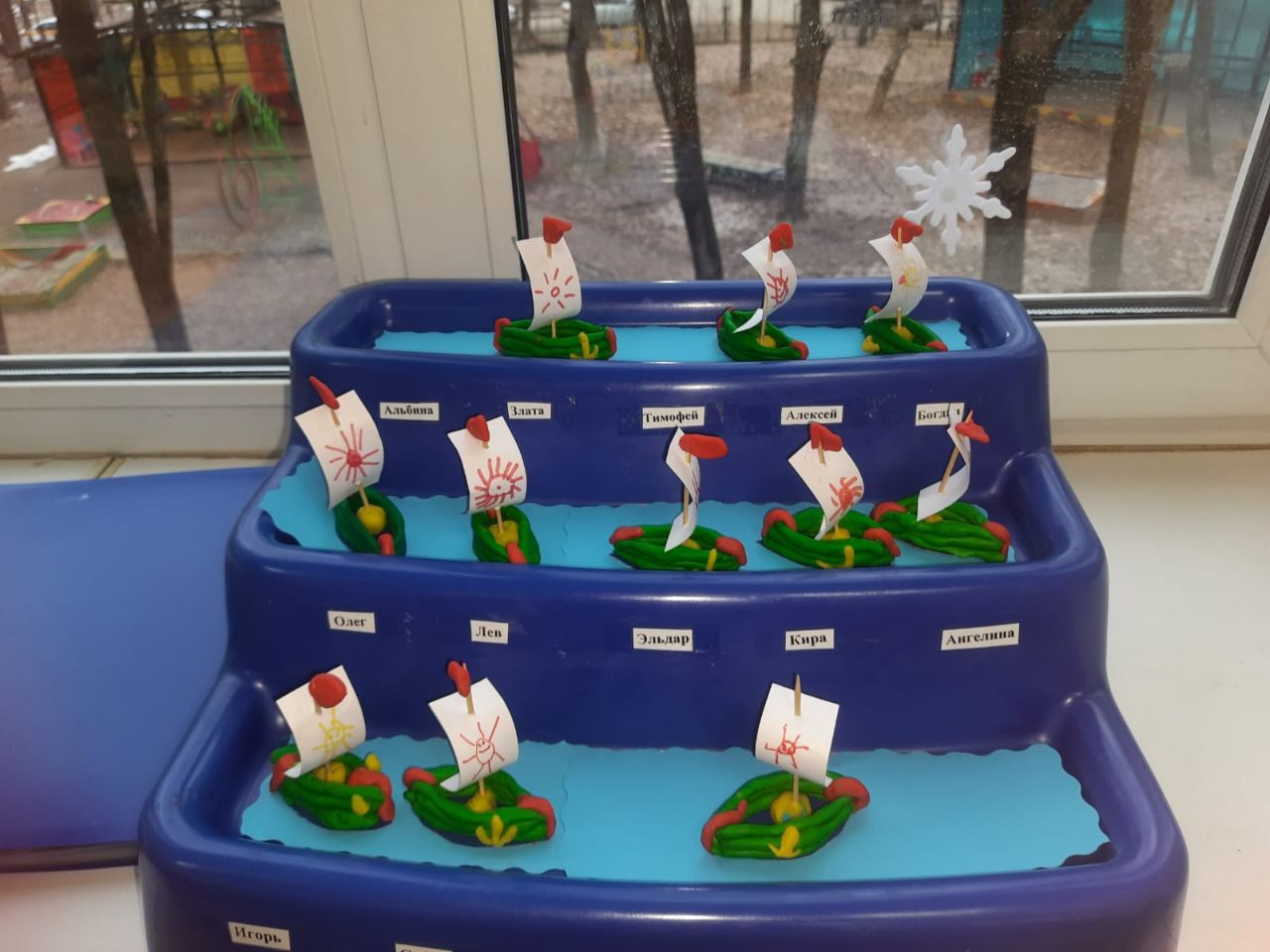 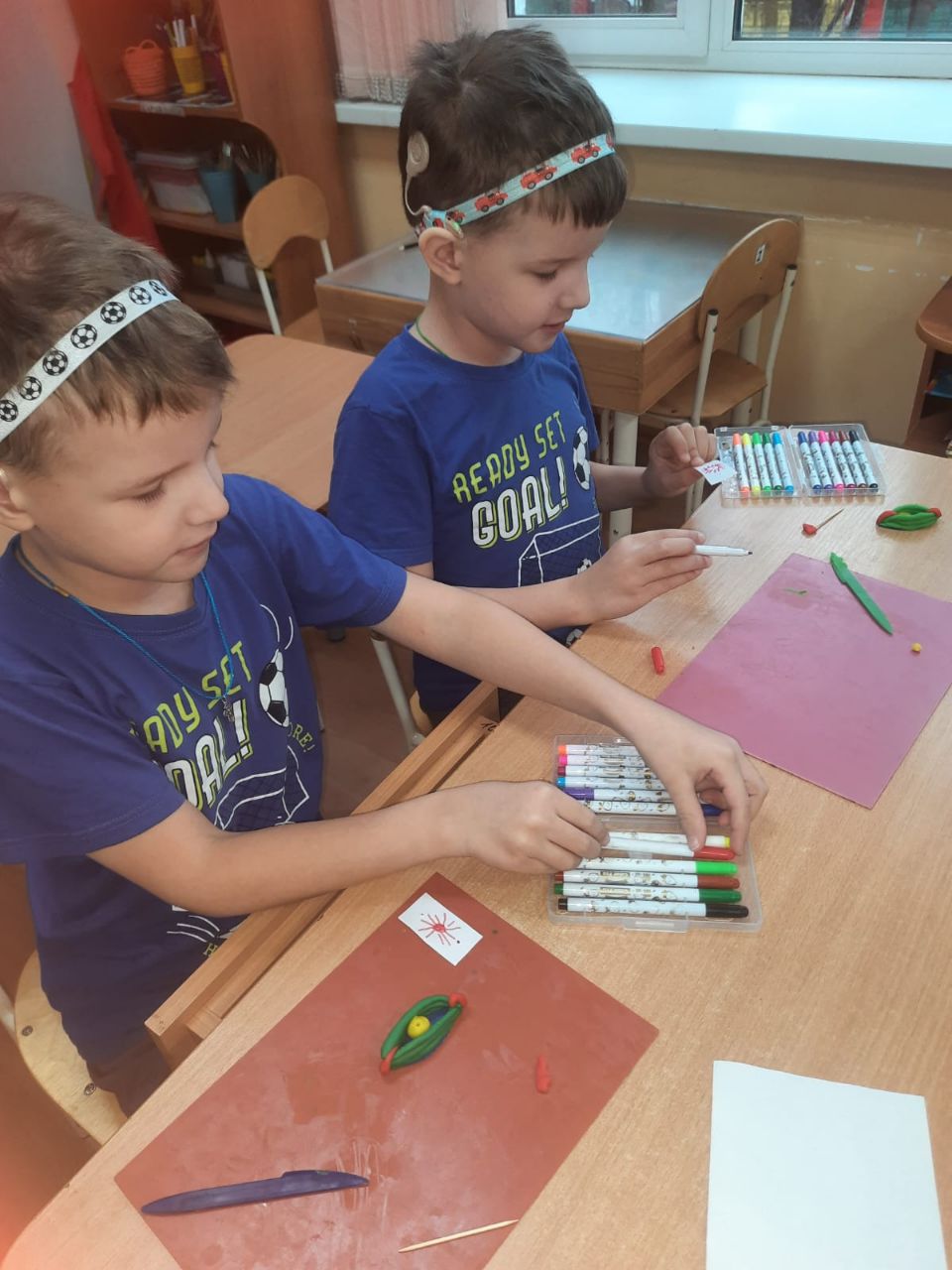 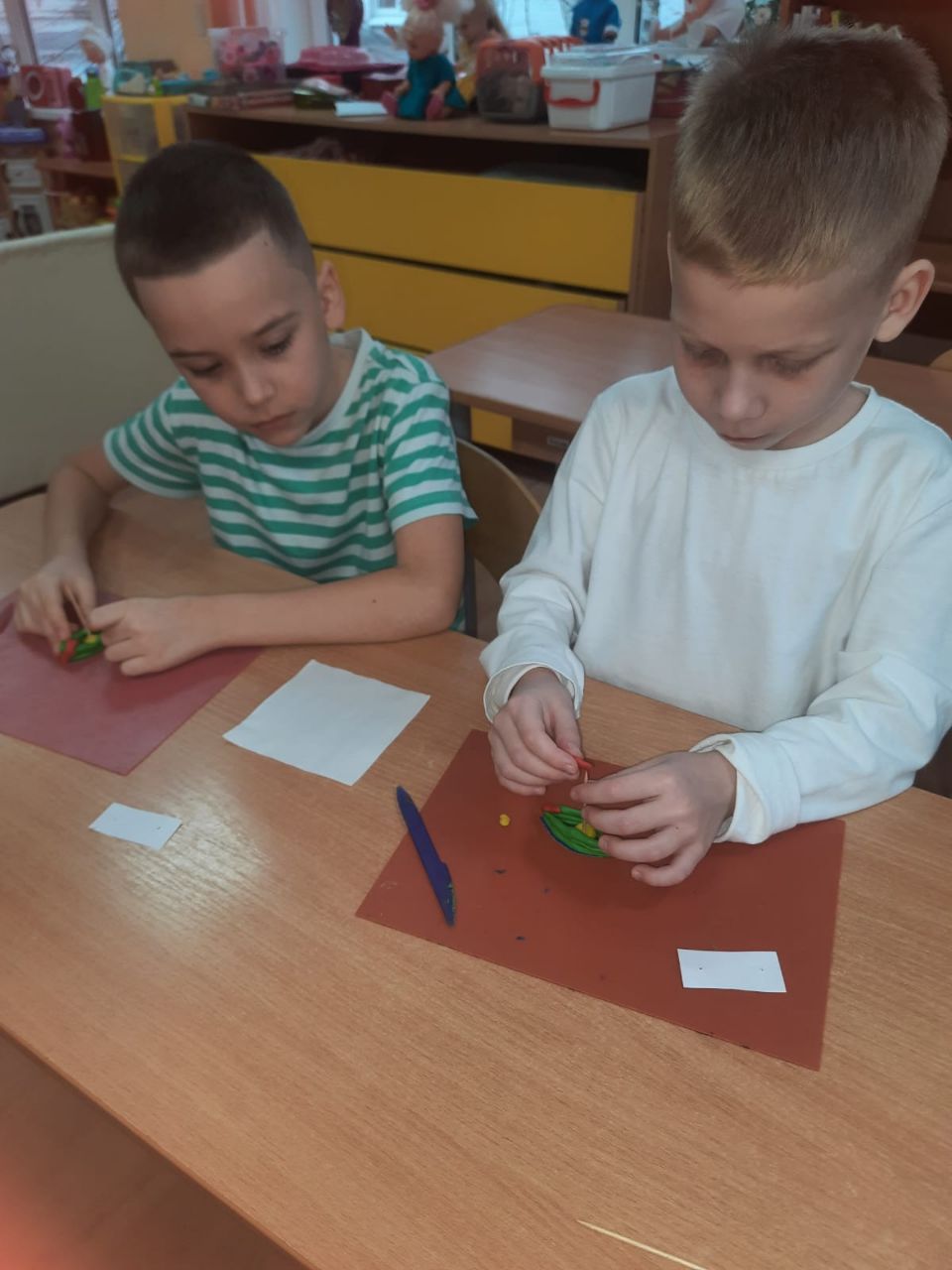 Кораблик по морю плывет
Экспериментариум
11.03.2025-16.03.2025
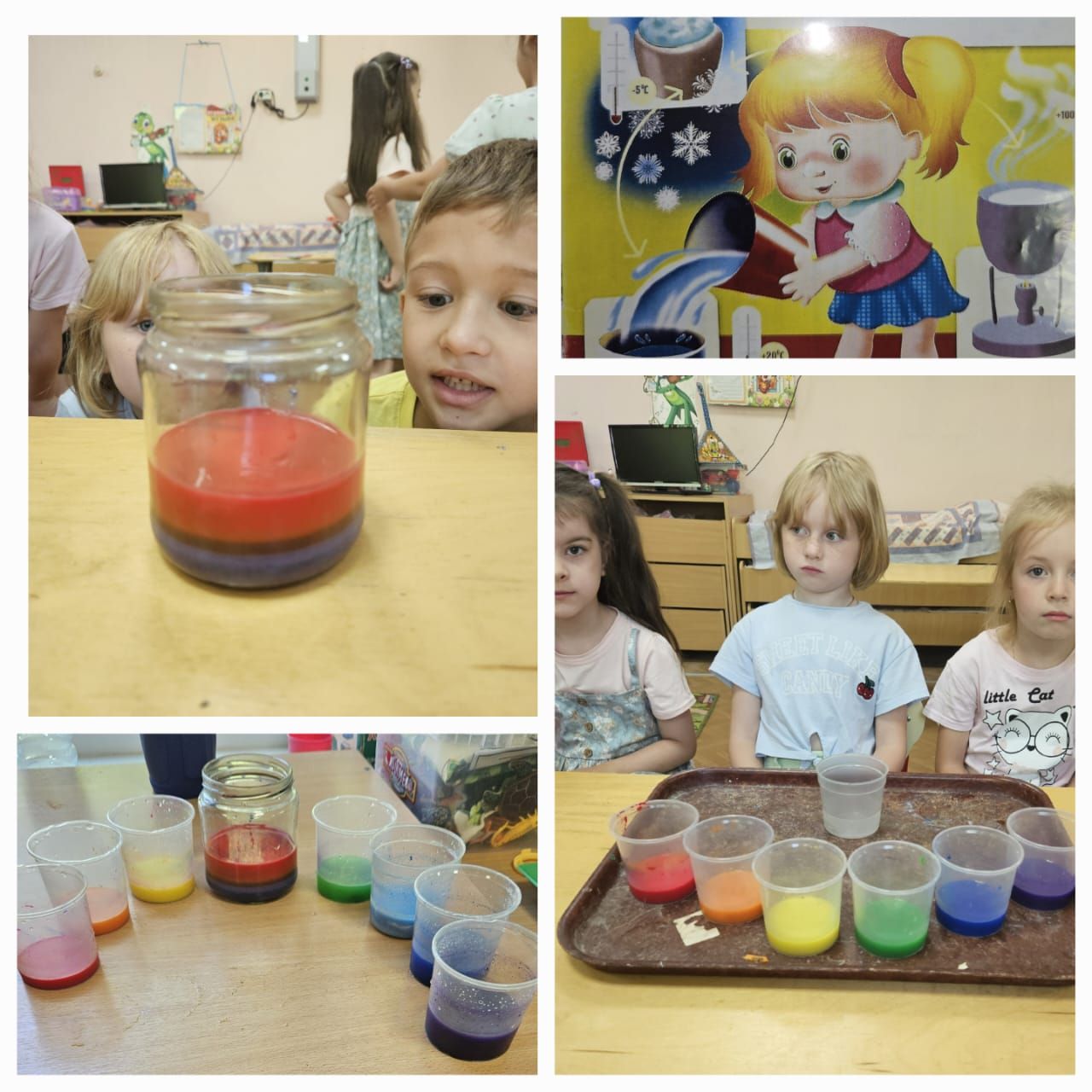 Радуга  в стакане
Спортивная карусель
17.03.2025-23.03.2025
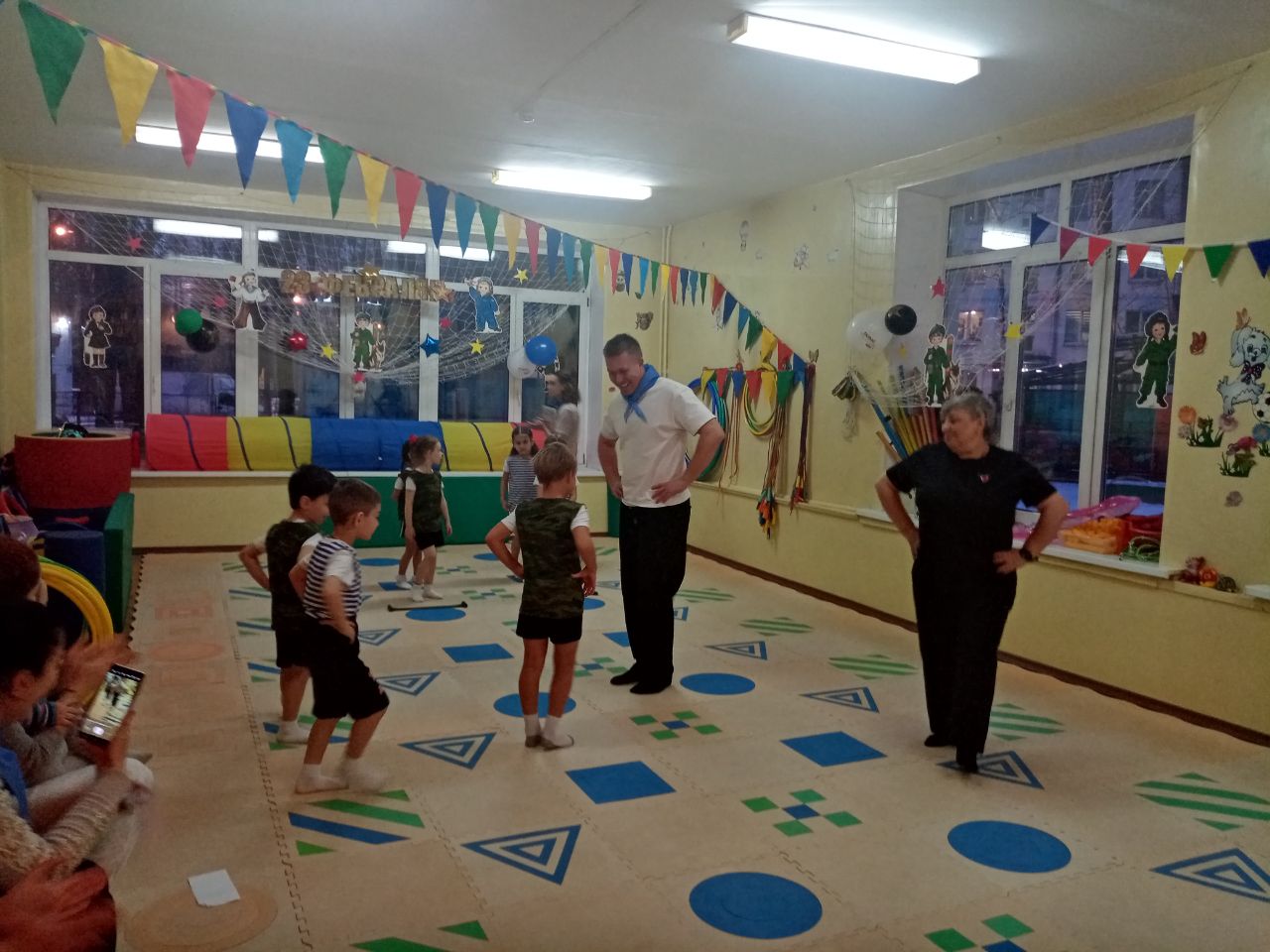 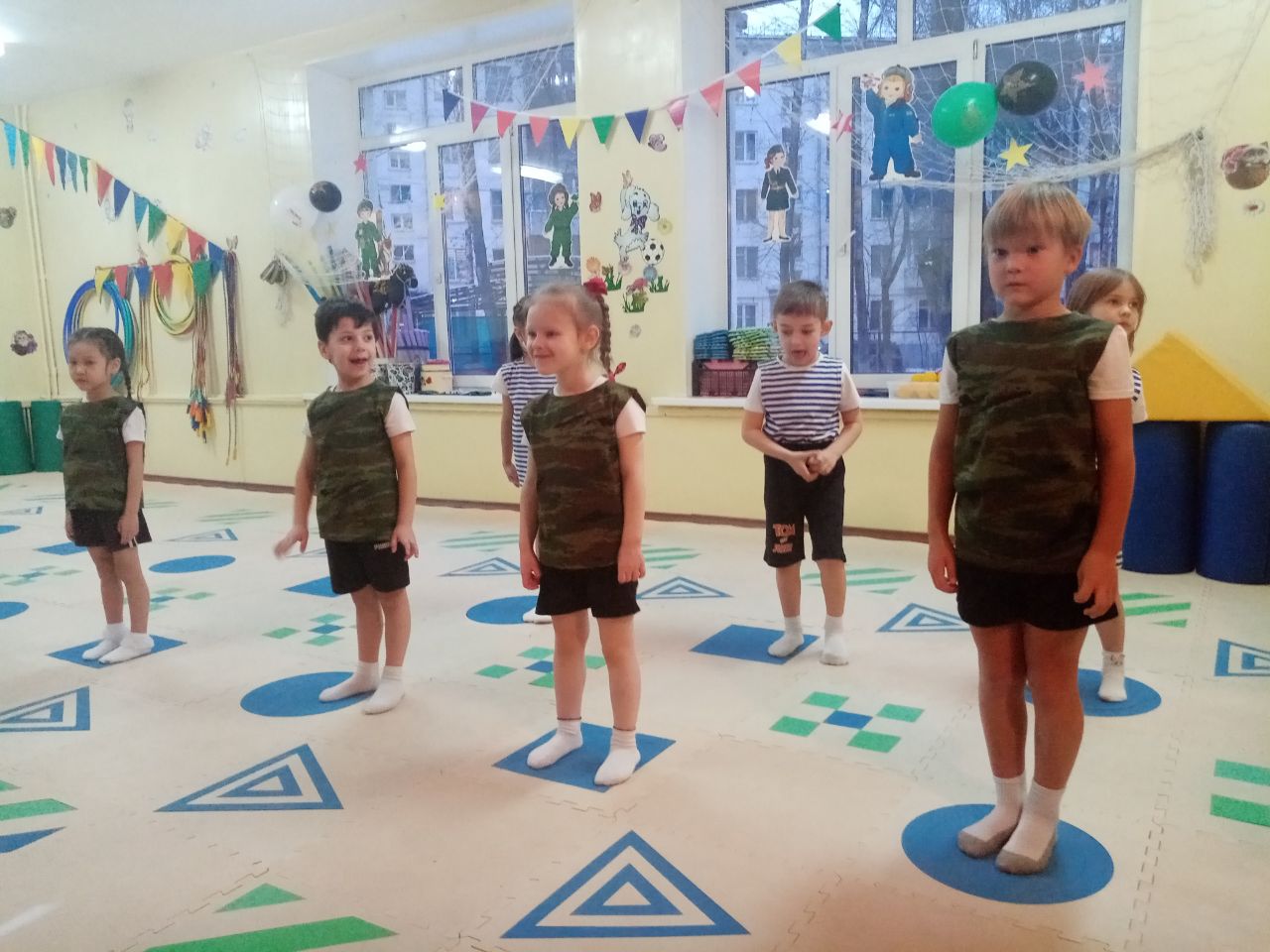 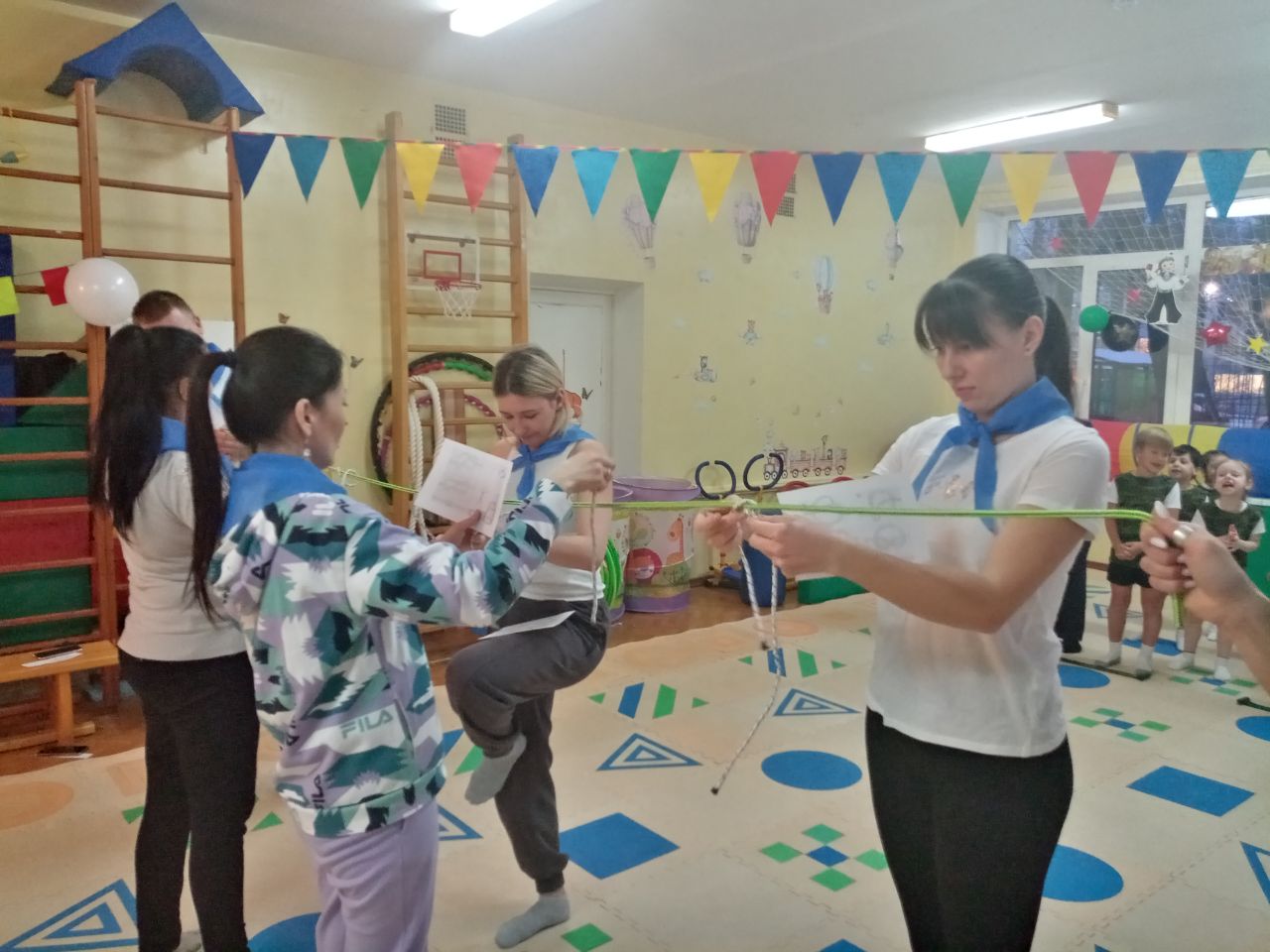 И на суше и на море
24.03.2025-30.03.2025                                                        Театр детей
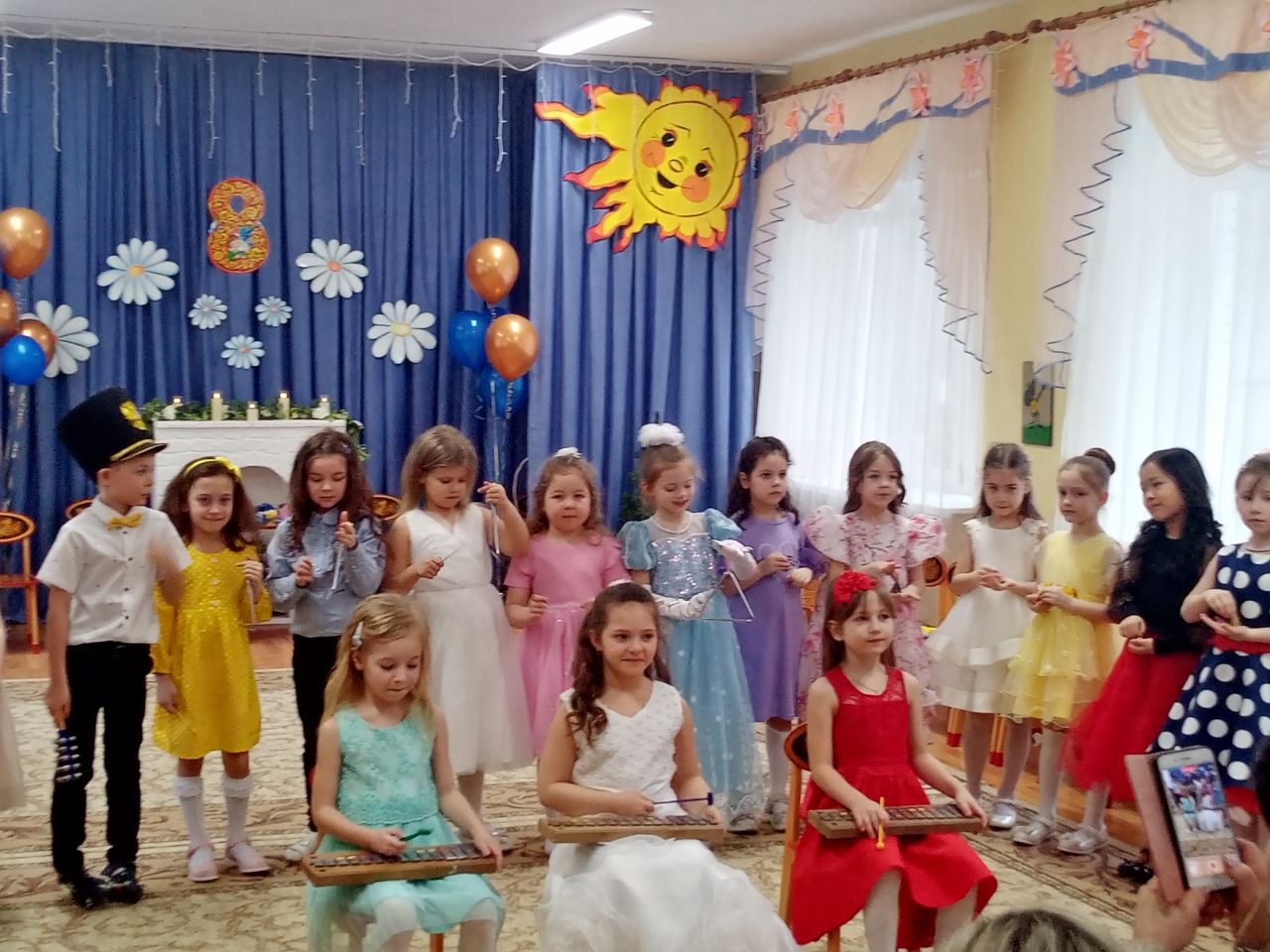 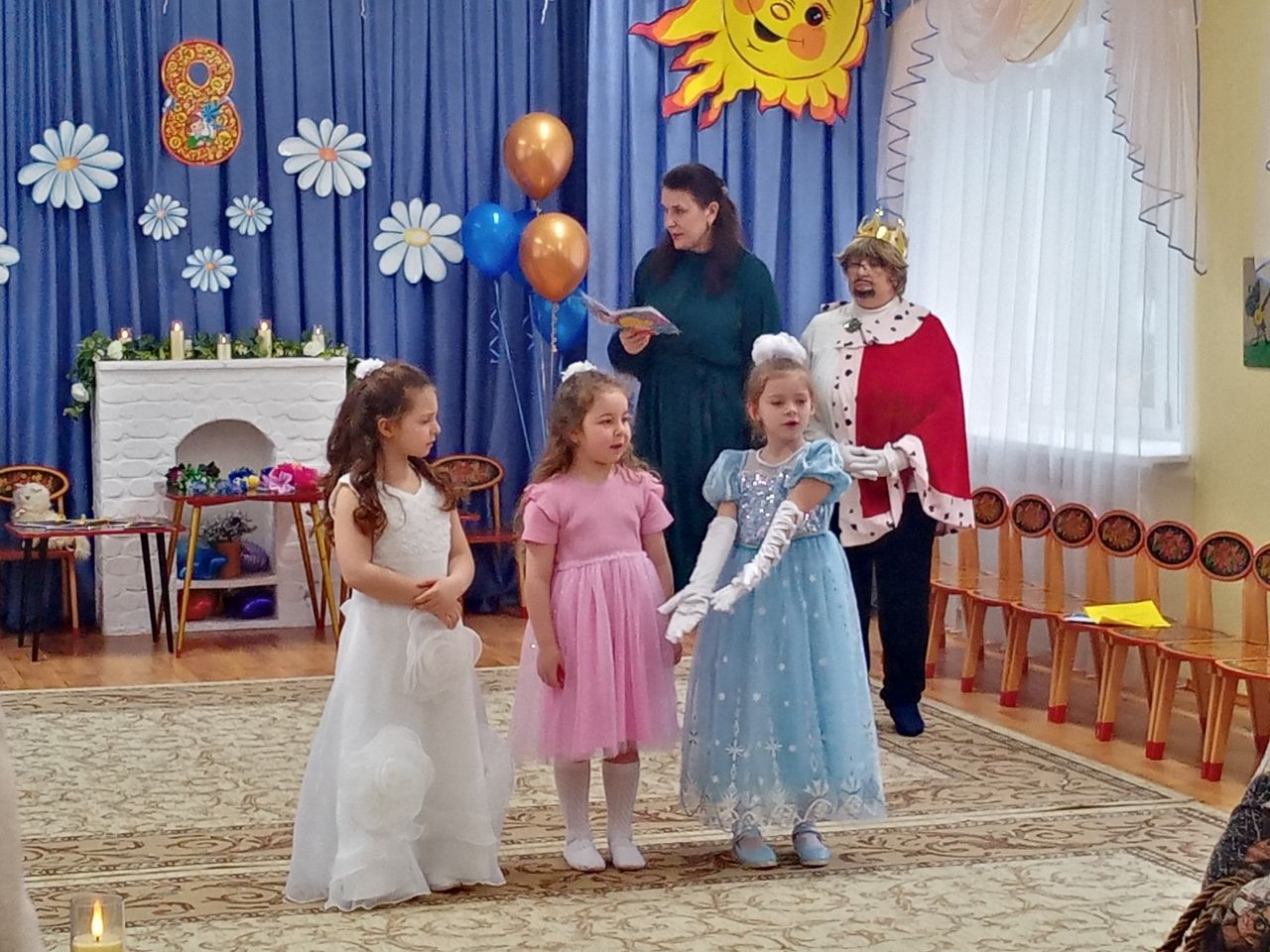 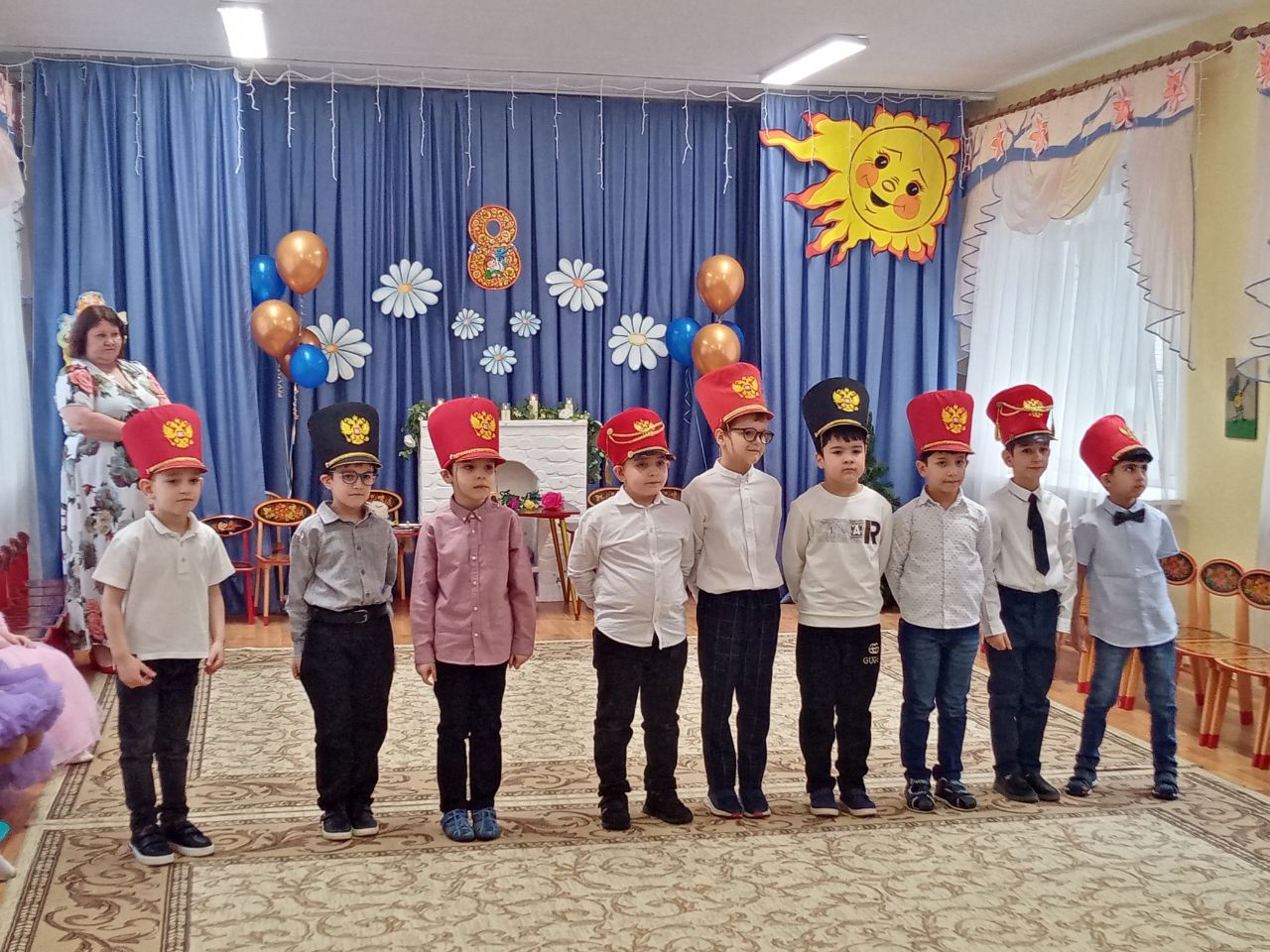 Светская этика, дамы и гусары
Увлекательная математика
31.03.2025-06.04.2025
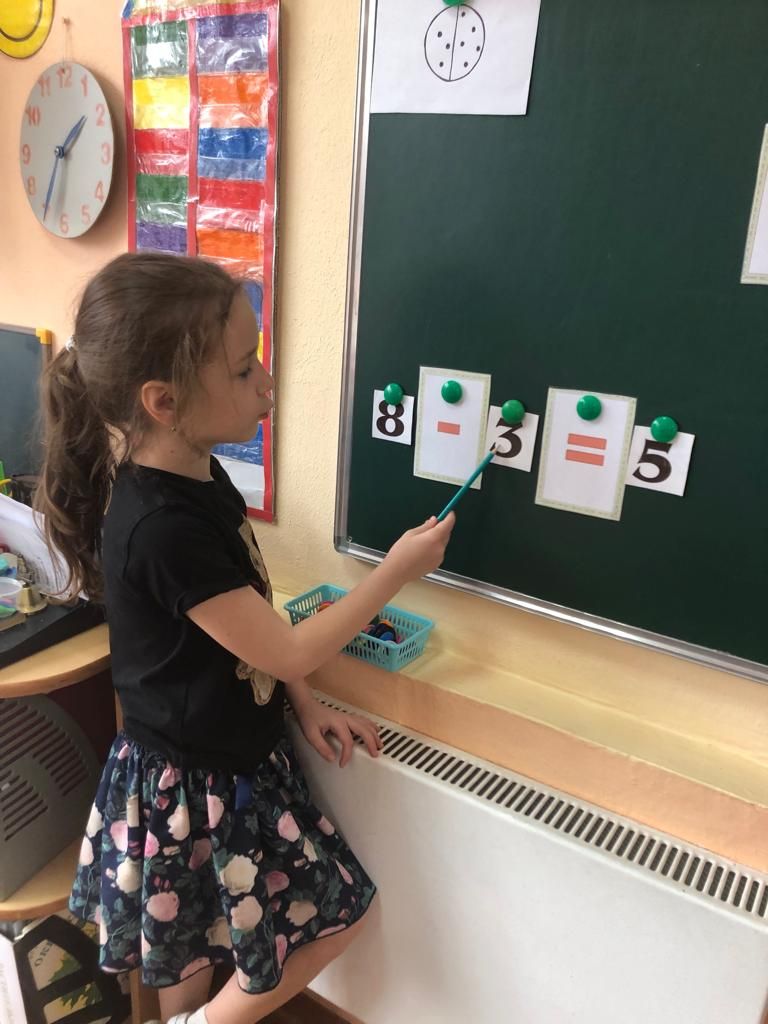 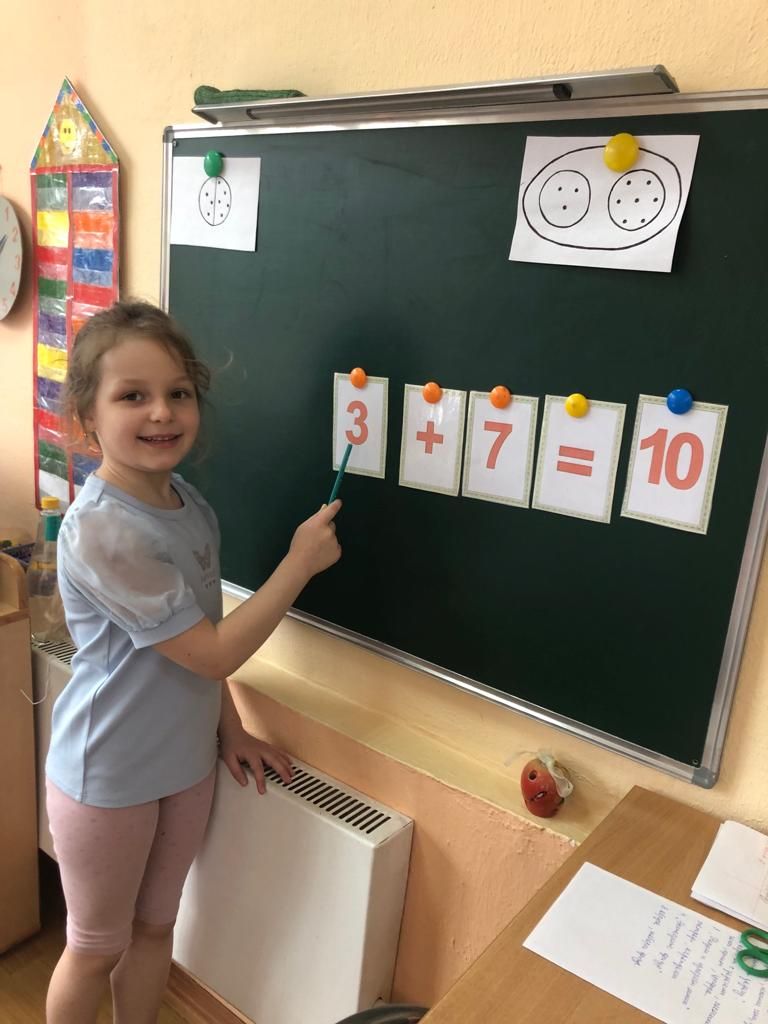 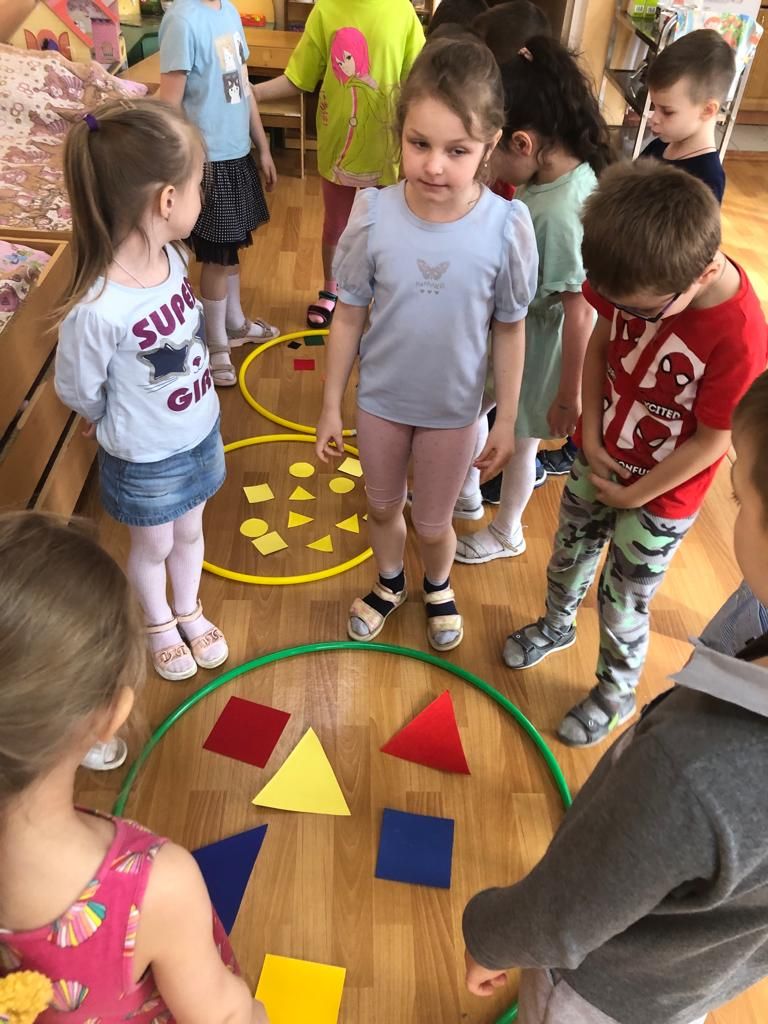 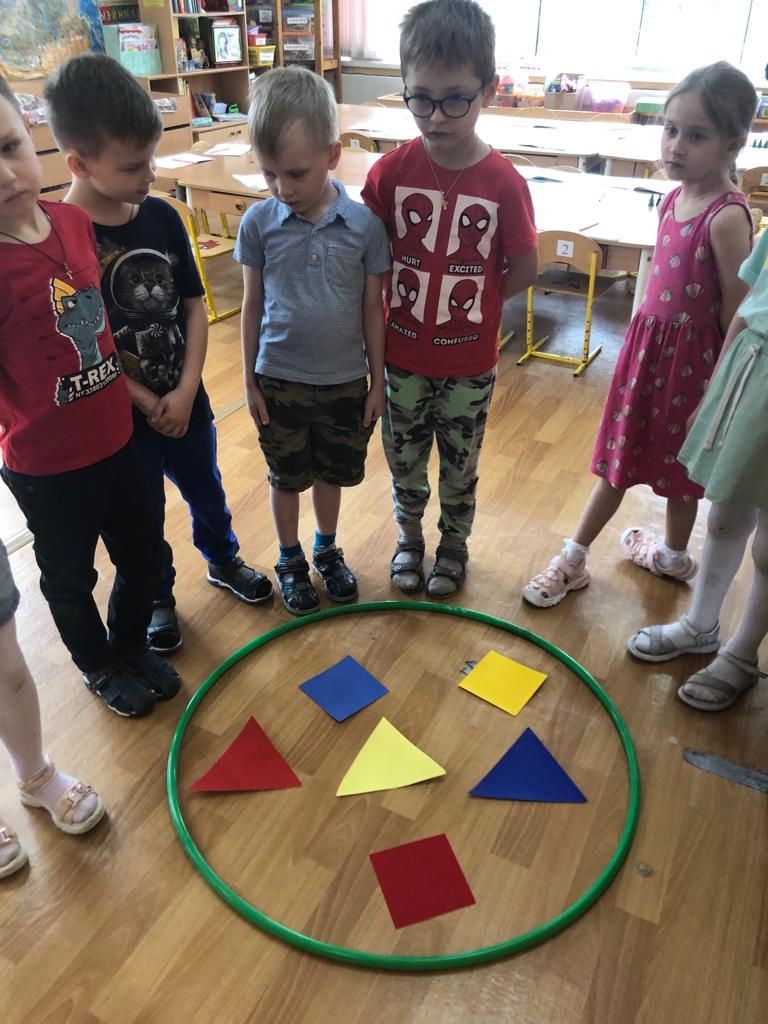 Сортировка, задачки, ребусы
Каникулярная неделя: находки вашего ДО 
(игры и творчество ко Дню Космонавтики)
07.04.2025-13.04.2025
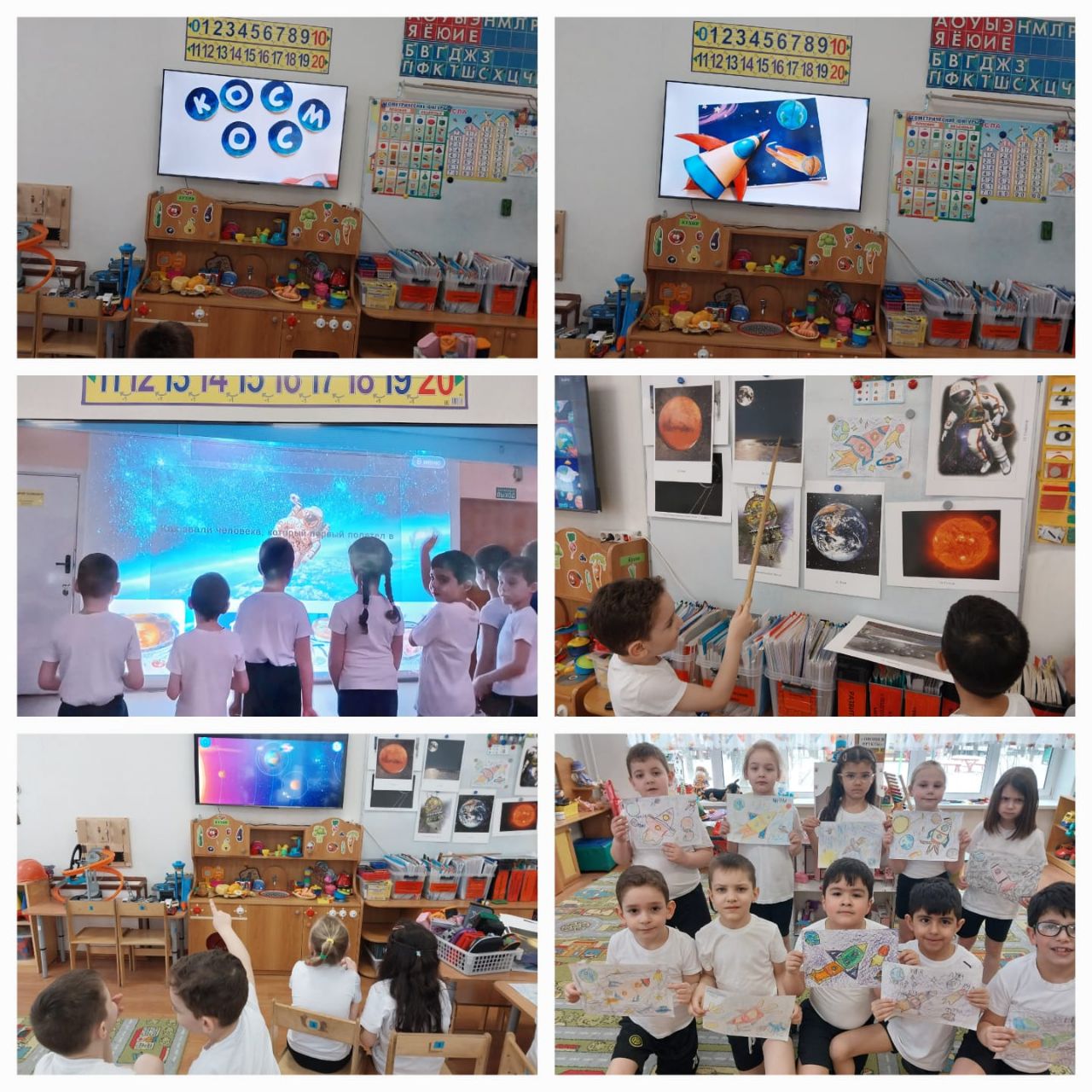 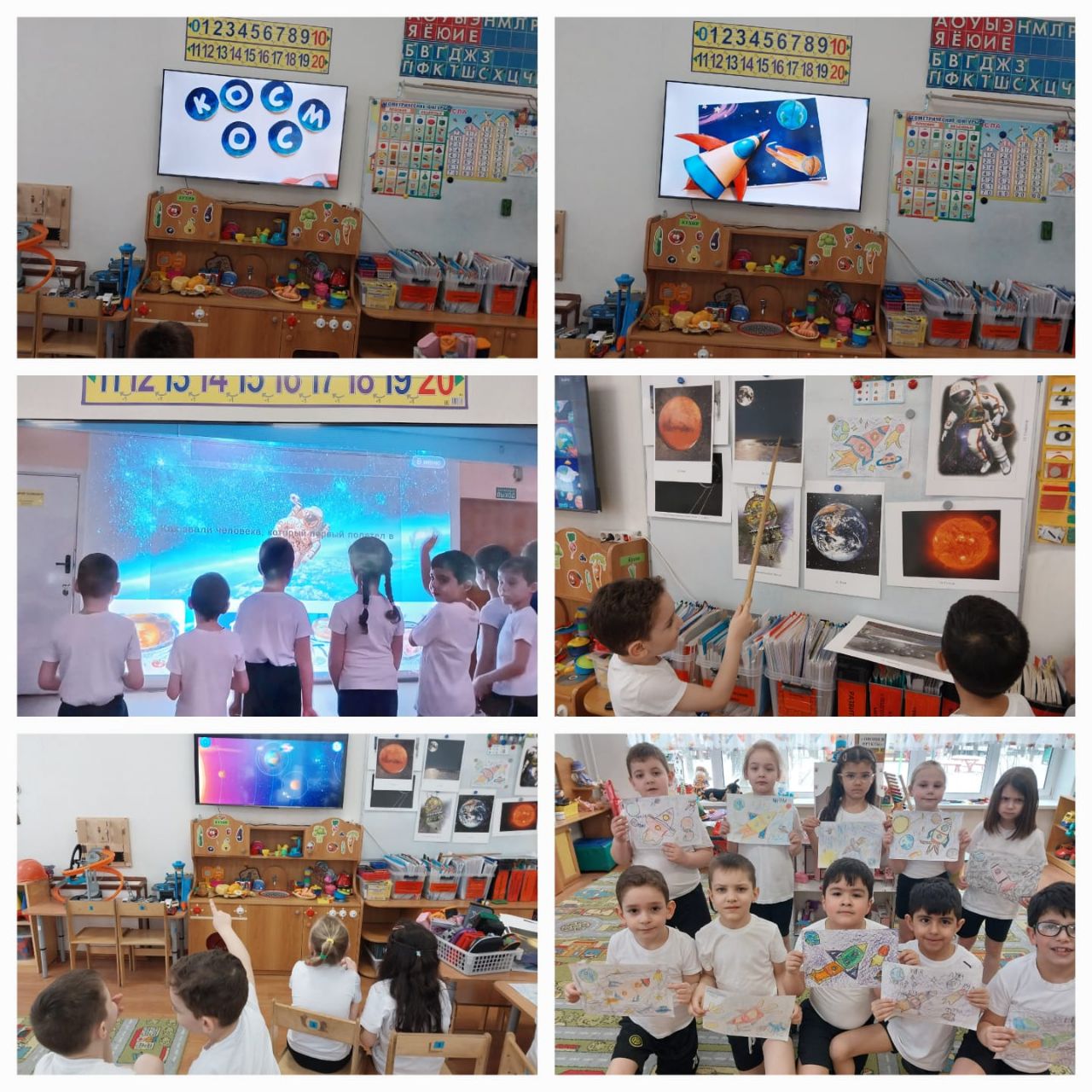 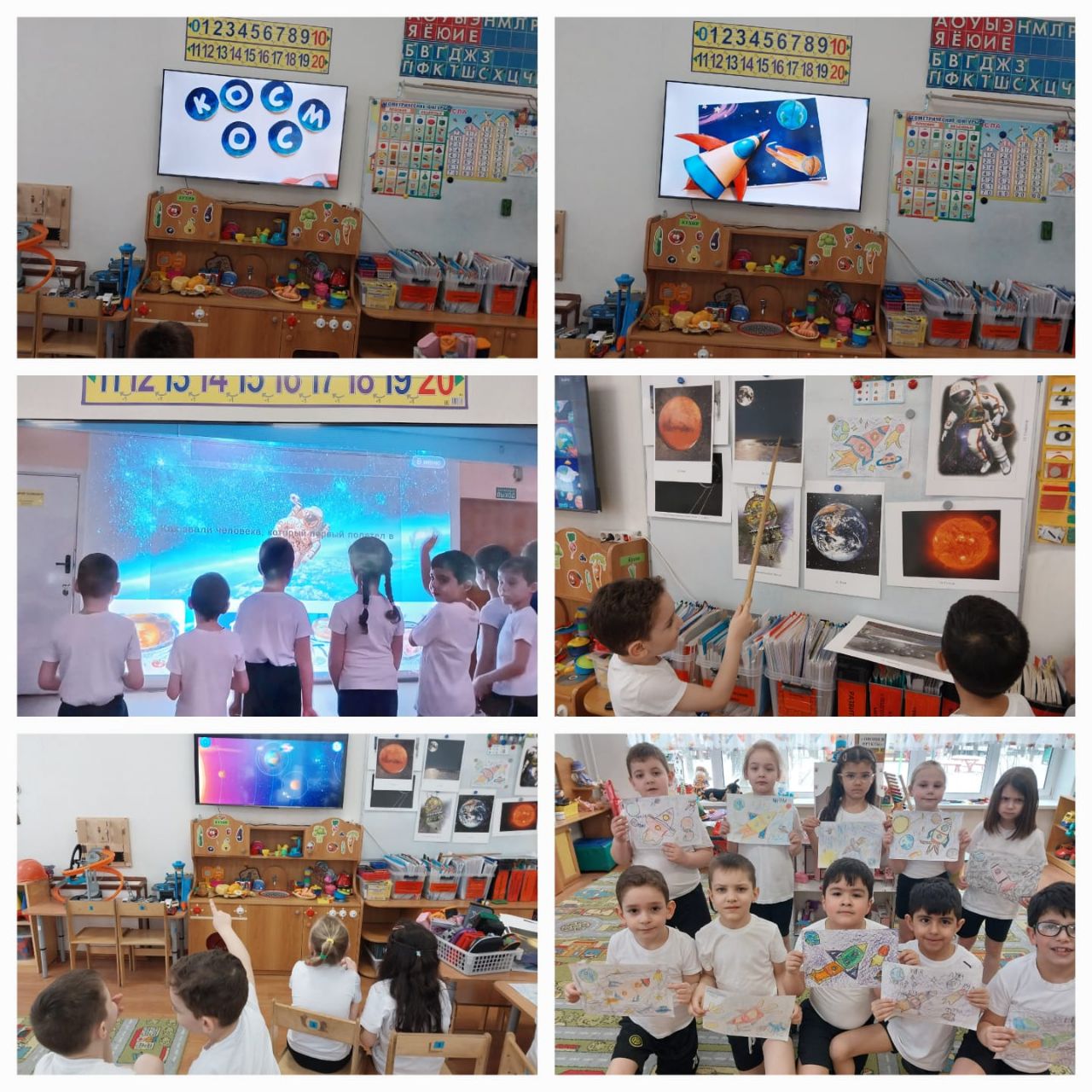 Завораживающий космос